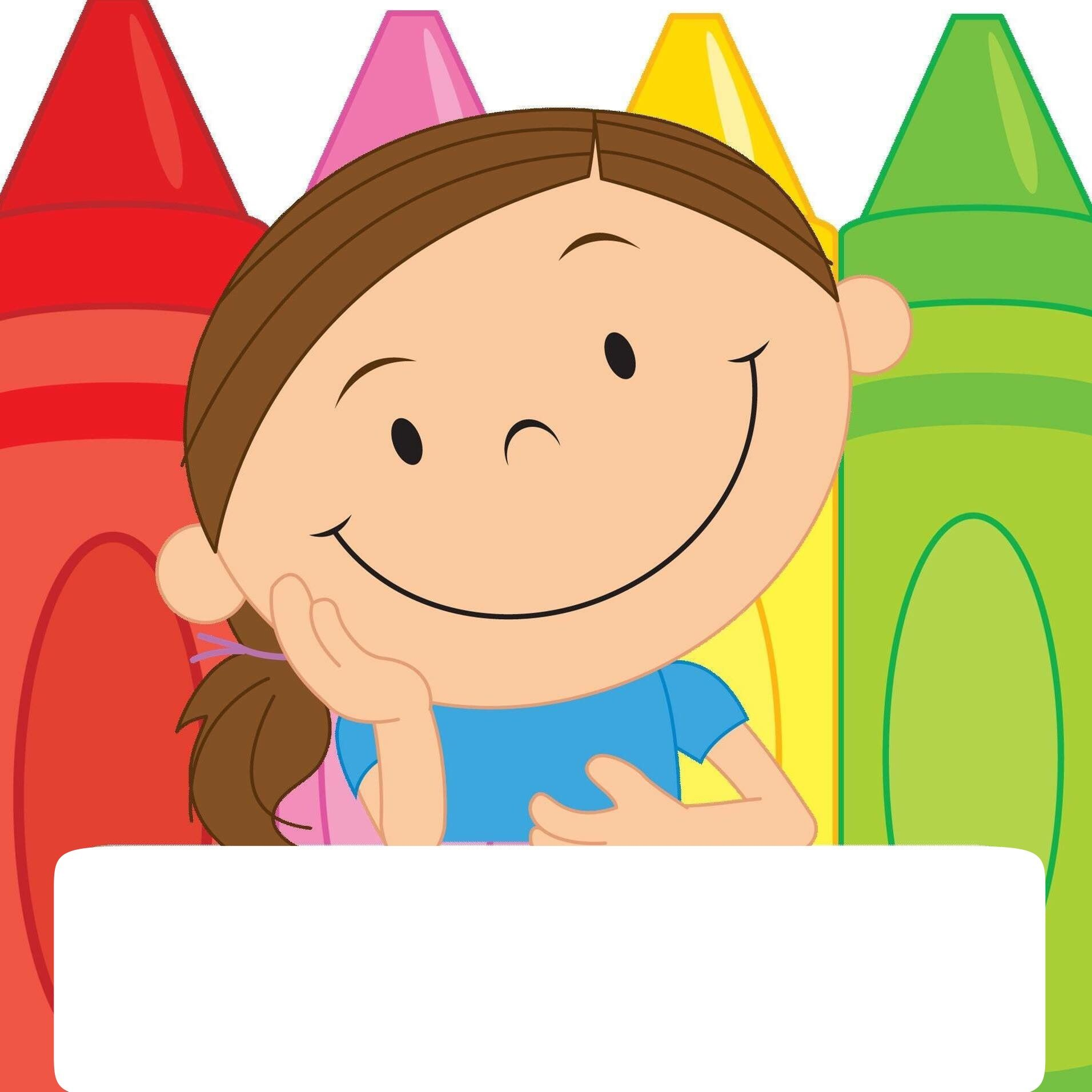 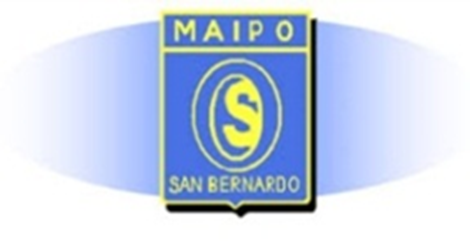 PRE KINDER
Repasemos: La 
Vocal A
!Hola! Mi nombre es Amalia.  Hoy aprenderemos la Vocal A.
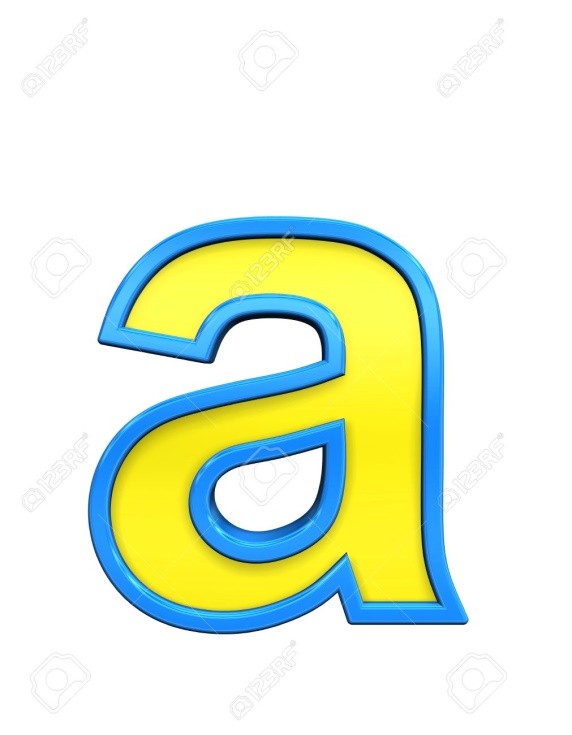 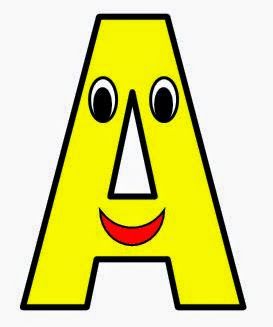 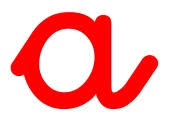 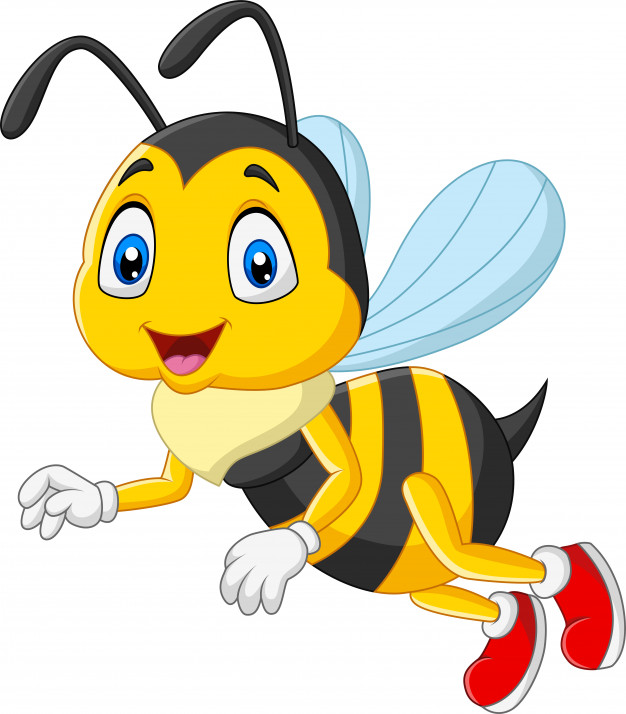 ABEJA
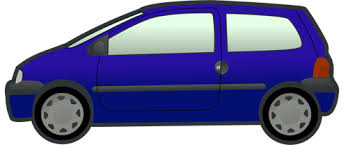 AUTO
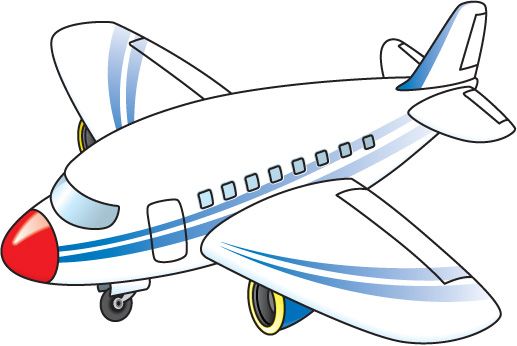 AVIÒN
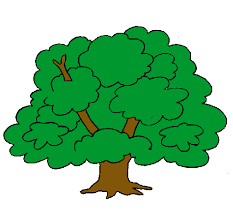 ÀRBOL
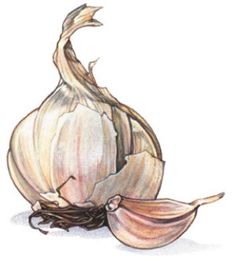 AJO
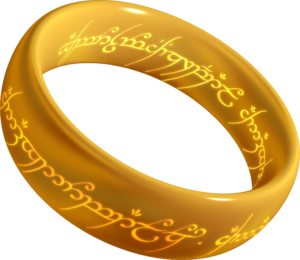 ANILLO
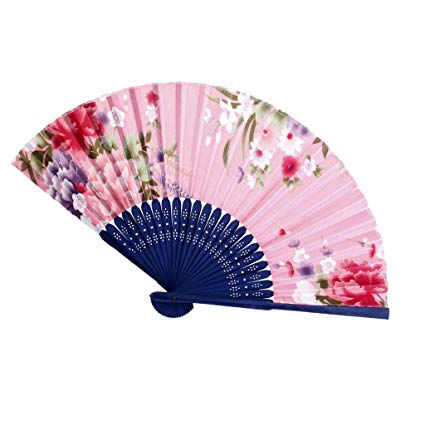 ABANICO
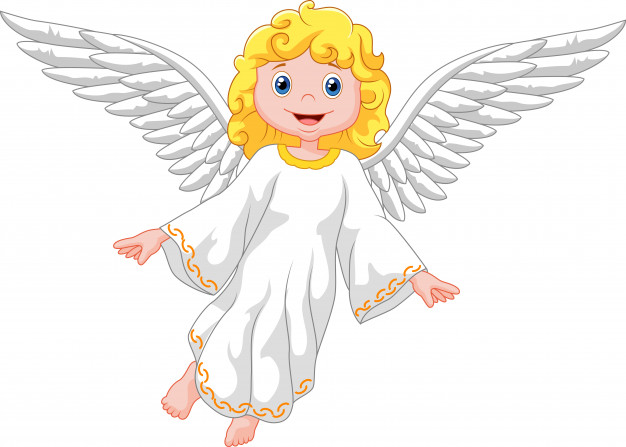 ÀNGEL
Actividad: Ayuda a Amalia a buscar tocas las vocales A que encuentres.  Marca con una ( x).
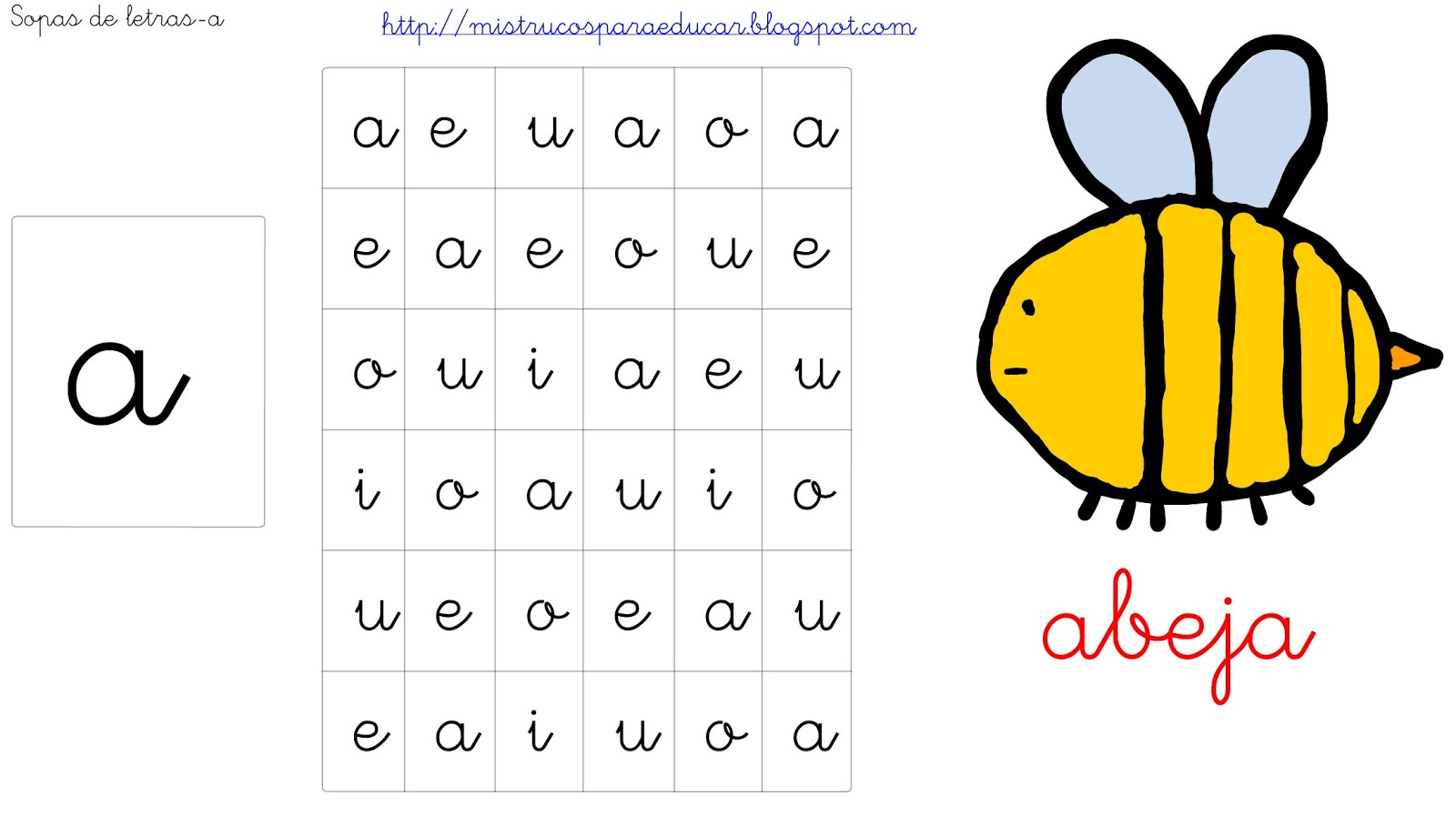 ¿Qué elemento comienza con la vocal A?
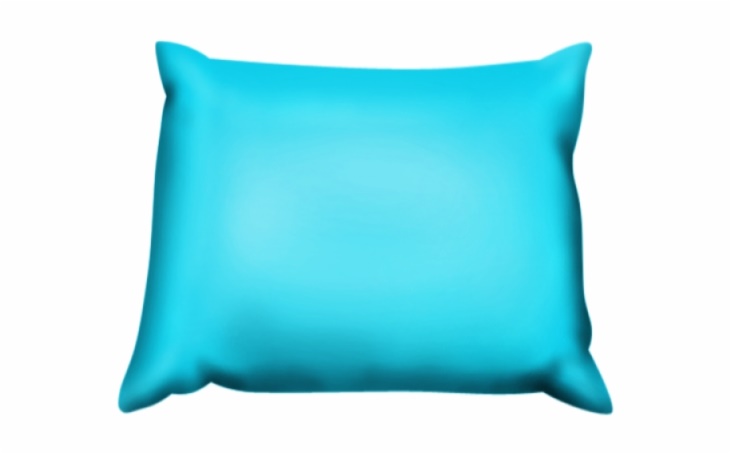 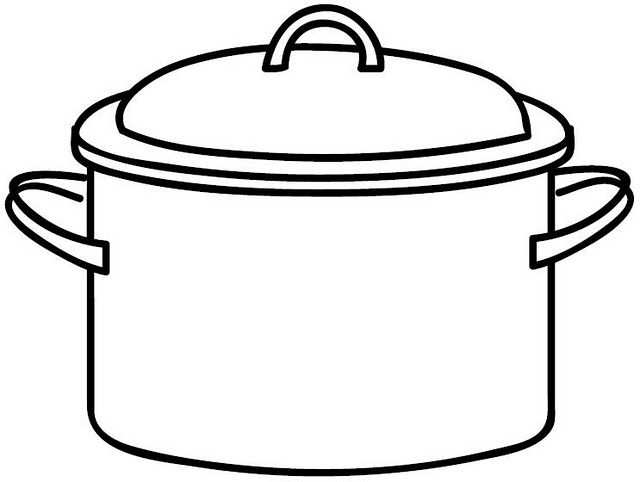 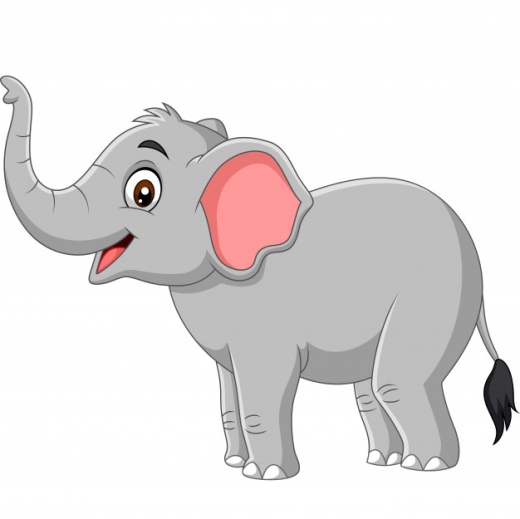 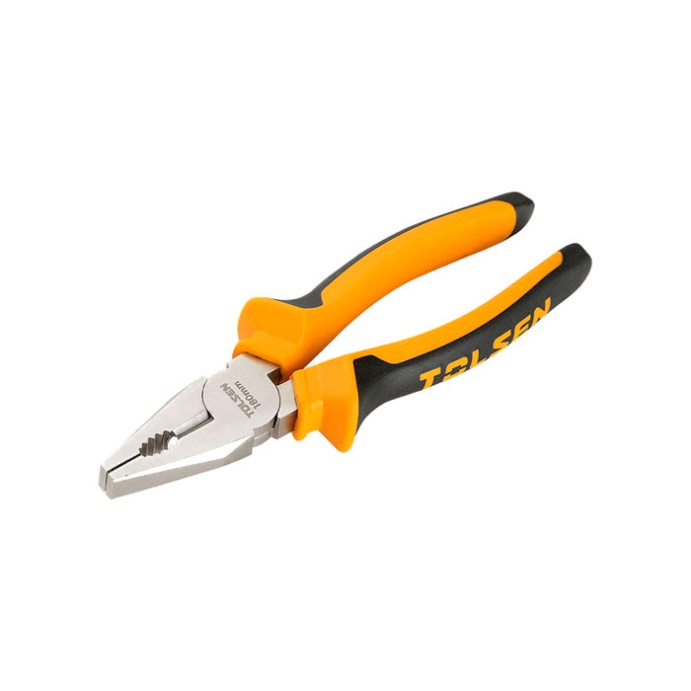 Actividad: Imprimir y remarca las vocales A y nombra un elemento que comience con ella.
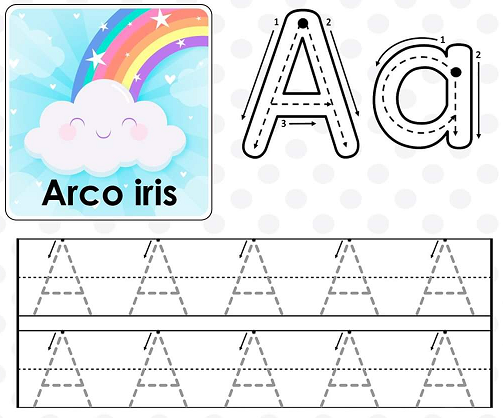 ¿ Qué elementos comienzan con la vocal A?..... Ahora dibuja
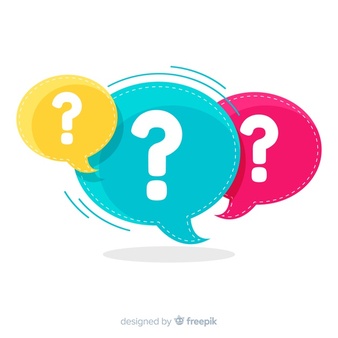 Todos juntos digamos A
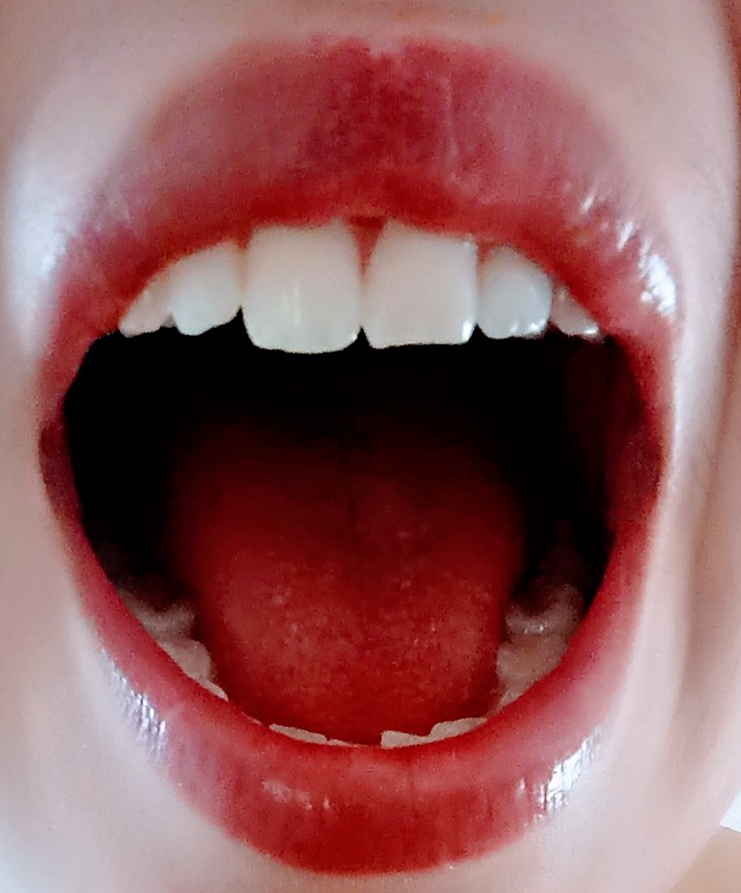